STEREOTYP SLYŠÍCÍHO ČLOVĚKABc. Marie Basovníková
Daniel Škrip
Kristýna Matejzíková
OBSAH PREZENTACE
Popis diplomové práce
Cíl práce
Kognitivní lingvistika
Jazyk a kultura Neslyšících
Stereotyp
Předsudek
Stereotyp slyšícího člověka
Závěr
Posudek vedoucího práce
Posudek oponenta
Naše hodnocení
POPIS DIPLOMOVÉ PRÁCE
Autorkou je Bc. Marie Basovníková
Práce byla obhájena roku 2017
92 stran vlastního textu, 6 stran příloh – celkem 3 části, 11 kapitol
Vedoucí práce doc. PhDr. Irena Vaňková, CSc., Ph.D.
CÍL PRÁCE
Přiblížit stereotyp slyšícího člověka v českém znakovém jazyce
Nastínit potencionální budoucí výzkumy stereotypů v českém znakovém jazyce
KOGNITIVNÍ LINGVISTIKA
= jazyk ve vztahu k lidským poznávacím schopnostem
Kultura, ve které žijeme, ovlivňuje náš jazyk a způsob, jak ho využíváme
Práce vychází z kognitivně-kulturní lingvistiky, která se věnuje kategorizaci (prototyp, stereotyp)
Jazykový obraz světa = kulturně a jazykově podmíněný odraz určitého způsobu vnímání světa
Jak určité jazykové společenství pojmově uchopuje skutečnost, a zároveň jak ji prožívá a hodnotí
Při jeho studiu se zkoumá jazyk ve vztahu ke kultuře daného společenství
Jde o specifickou interpretaci světa, kterou každý jazyk představuje (jazyky mluvené i znakové)
Metodologie J. Bartmińského (lublinská škola) – adaptovaná na zkoumání znakového jazyka
Propojenost jazyka a kultury = jaká je kultura, takový je jazyk
Podle Edwarda Sapira je dokonalost jazyka první podmínkou rozvoje kultury
Vše, co jazyk spojuje s kulturou se předává výchovou
JAZYK A KULTURA NESLYŠÍCÍCH
Termín kultura neslyšících – podle Ladda se objevuje koncem 70.let 20. století
Neslyšící jsou kulturní menšina, která má společnou ztrátu sluchu, společný jazyk, sociální a politické postoje a také společné zkušenosti
STEREOTYP
Laická interpretace stereotypu se liší od pojetí stereotypu kulturní lingvistikou
Stereotyp = ustálený, navyklý vzorec chování a myšlení
Konotace stereotypu – opakující se, nudný, jednoduchost, kýčovitost
Stereotyp podle Bartmińského = „zobrazení předmětu, zformované v jistém společném zkušenostním rámci a vymezující, čím předmět je, jak vypadá, jak působí, jak s ním člověk nakládá; toto vymezení je ustálené v jazyce a patří do společného vědomí o světě“ (Vaņková a kol., 2005, s. 85)
MY versus ONI - heterostereotyp = oni jsou…, autostereotyp = my jsme…
Stereotyp – různé konotace – součásti významu, které jsou založeny na pocitech a představách
Stereotyp slyšícího člověka ze strany Neslyšících
Slyšící 
využívají/zneužívají neslyšící
chtějí neslyšící „předělat“ na slyšící
diskriminují neslyšící, trestají
perfektně ovládají český jazyk
neumí ZJ dobře, neumí používat mimiku
mají lepší podmínky, výhody

Stereotyp slyšícího člověka je zkoumán na písemném a znakovaném projevu Neslyšících (fóra, sociální sítě či osobní konverzace a korespondence)
Motivace znaků pro slyšícího
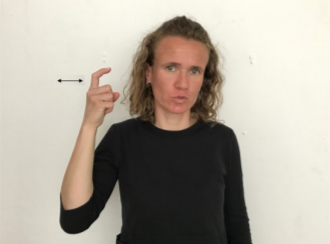 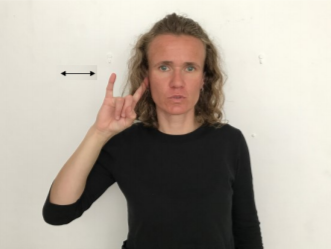 Bezpříznakový znak, neutrální, artikulace „ŠŠŠ“, ukazovák u ucha značí zdravý sluch
Příznakový znak, hanlivý, zvednutý malíček symbolizuje, že jedinec je členem jiné skupiny
Příznakový znak, hanlivý, tvar ruky U se využívá u znaku CHYTRÁK (poukázání na nadřazenost slyšících)
Stereotyp slyšícího člověka - závěry
Stereotyp slyšícího člověka se hojně objevuje ve znakovém i psaném projevu Neslyšících
Problematika stereotypu je zakotvena v kultuře Neslyšících (odlišný jazyk a kultura)
Hanlivé kolokace se znakem SLYŠÍCÍ (SLYŠÍCÍ + BLBEC + DOHODA), TYP + SLYŠÍCÍ, ŠKOLA + SLYŠÍCÍ
Dle Neslyšících je slyšící nerespektují, využívají a povyšují se nad nimi
POSUDEK VEDOUCÍHO PRÁCE
+
Strukturovaná kognitivní definice
Cenný, zajímavý výzkum z pohledu lingvisty a rodilého mluvčího ZJ
-
Některé pasáže nedávají v práci smysl
Špatně využívané termíny
POSUDEK OPONENTA
+
Materiál je rozsáhlý a různorodý
Práce přispívá k sebeuvědomění komunity Neslyšících
-
Některé stati práce a termíny vyžadují přesnější vysvětlení
NAŠE HODNOCENÍ
+
Práce je přínosná, jedinečná a snad i průkopnická
Využito mnoho zdrojů a materiálů
-
Některé části na sebe nenavazují, ruší to čtenářský komfort
DĚKUJEME ZA POZORNOST!